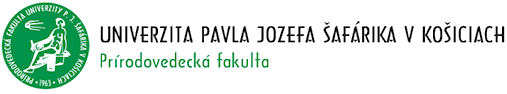 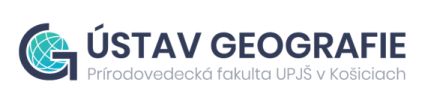 Základy programovania (Python)
Podmienky (IF), podmienené vetvenie (IF), operácie s reťazcami a metódy reťazcov, presmerovanie vstupu a výstupu
Mgr. Tomáš Fedor
tomas.fedor@student.upjs.sk
Prednáška č.3 – Podmienky (IF), podmienené vetvenie (IF), operácie s reťazcami a metódy reťazcov, presmerovanie vstupu a výstupu
Boolean
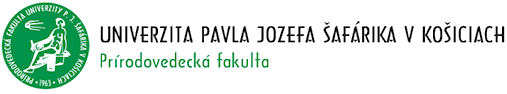 Boolean, alebo booleovská hodnota predstavuje binárne vyjadrenie daného prvku pomocou TRUE a FALSE (pravda nepravda)
 Môže podmieňujúco riadiť tok programu / skriptu
V skripte pythona môžeme boolean zistiť pomocou príkazu bool()
Pravdivý výraz – nenulové číslo, neprázdny reťazec
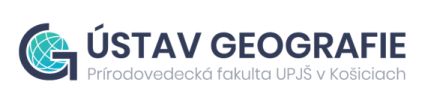 Prednáška č.3 – Podmienky (IF), podmienené vetvenie (IF), operácie s reťazcami a metódy reťazcov, presmerovanie vstupu a výstupu
Logické operátory
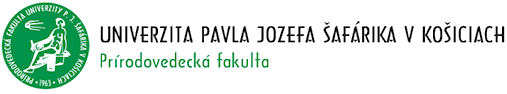 Základné logické a matematické operácie a operandy
Aritmetické operátory
Operátory porovnávania
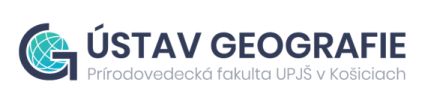 Prednáška č.3 – Podmienky (IF), podmienené vetvenie (IF), operácie s reťazcami a metódy reťazcov, presmerovanie vstupu a výstupu
Operácie
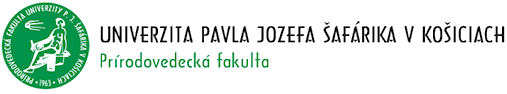 Logické operácie:
and – TRUE, ak sú obe podmienky pravdivé („A“)
or – TRUE, podmieňujúca, ak je pravdivá len jedna podmienky („Alebo“)
not – negácia podmienky / výrazu

Operácie členstva:
is – TRUE, ak sú obe podmienky zhodné, teda ak odkazujú na rovnaký objekt – python nesleduje, či majú rovnakú hodnotu
is not – negácia
in – zisťuje, či je reťazec obsiahnutý v inom reťazci
not in – negácia
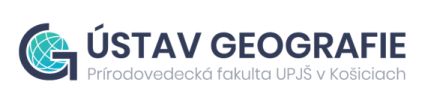 Prednáška č.3 – Podmienky (IF), podmienené vetvenie (IF), operácie s reťazcami a metódy reťazcov, presmerovanie vstupu a výstupu
Podmienky
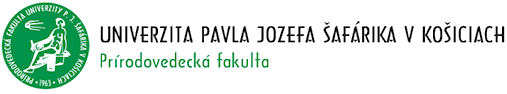 if – ak je výraz pravdivý, vykoná sa daný príkaz
elif – ak prvá podmienka nie je splnená (else if)
else – v prípade, ak daná podmienky je splnená
Zadefinované premenné
if výraz:
	splnenie podmienky
elif výraz:
	splnenie podmienky
else:
Nesplnenie žiadnej podmienky
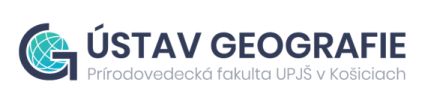 Prednáška č.3 – Podmienky (IF), podmienené vetvenie (IF), operácie s reťazcami a metódy reťazcov, presmerovanie vstupu a výstupu
Podmienky
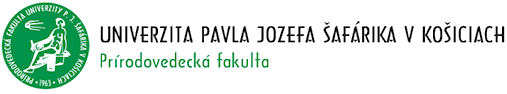 Podmienky v jazyku Python sú zastúpené príkazom if s ustálenou štruktúrou






Prvý riadok sa skladá z pevnej časti if, za ktorou nasleduje samotná podmienka, ktorá je ukončená dvojbodkou. 
V prípade, že sa tu dvojbodka nenachádza, príkaz je považovaný za chybný. 
Druhý riadok popisuje eventualitu 1, ktorá bude vykonaná v prípade, že je podmienka splnená. 
V treťom riadku nachádzame pevnú časť else opätovne ukončenú dvojbodkou. 
Štvrtý riadok popisuje eventualitu 2, ktorá bude vykonaná v prípade, že podmienka nebude splnená. 

Eventualita_1 a eventualita_2 sa skladá z jedného alebo viacerých príkazov, ktoré sa vykonajú v prípade splnenia, resp. nesplnenia podmienky.
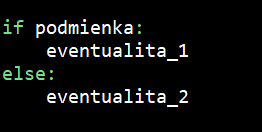 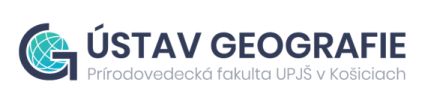 Prednáška č.3 – Podmienky (IF), podmienené vetvenie (IF), operácie s reťazcami a metódy reťazcov, presmerovanie vstupu a výstupu
Podmienky
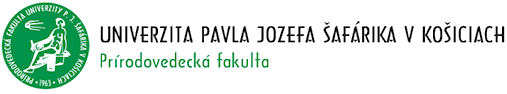 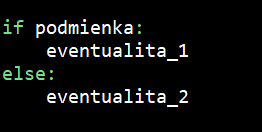 Odsadenie - 4 medzery (1 tabulátor)
Môžeme si všimnúť, že tieto príkazy nie sú oddelené od posledného kódu zátvorkami. 
Jediným oddeľovačom je v tomto prípade umiestnenie na nový riadok a odsadenie (indentation).
Nie je predpísané, koľko medzier alebo tabulátorov sa má použiť na odsadenie, ale podstatné je, aby bolo toto odsadenie v celom kóde jednotné, inak sa kód nemusí správne interpretovať alebo program vypíše chybu (tzv. indetation error). 
Na toto si treba dávať pozor, najmä pri kopírovaní z textových editorov, ako napr. PSPad do prostredia, v ktorom sa vykonávajú príkazy jazyka Python. 
Na odsadenie sa obyčajne používajú 4 medzery (prípadne jeden tabulátor).
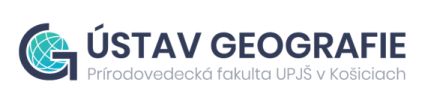 Prednáška č.3 – Podmienky (IF), podmienené vetvenie (IF), operácie s reťazcami a metódy reťazcov, presmerovanie vstupu a výstupu
Podmienky – 2 eventuality
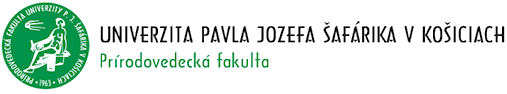 Podmienky (vetvenie, conditions) sú jednou z bežne používaných operácií v rámci pokročilých kódov
Operácia rozhodovania, kde v prípade splnenia podmienky nastane jedna eventualita, a naopak, v prípade nesplnenia podmienky nastane eventualita druhá
EVENTUALITA 1
PODMIENKA
KONIEC
ŠTART
EVENTUALITA 2
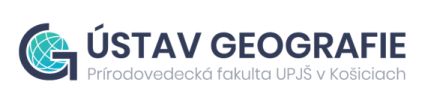 Prednáška č.3 – Podmienky (IF), podmienené vetvenie (IF), operácie s reťazcami a metódy reťazcov, presmerovanie vstupu a výstupu
Podmienky – 2 eventuality
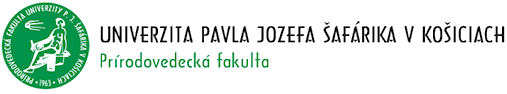 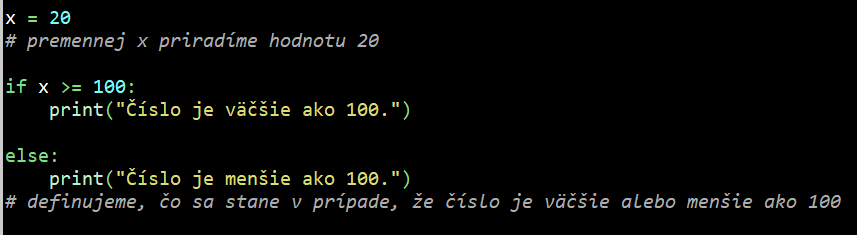 Nami zostavený skript sa dá využiť len pre jedno testované číslo, teda len pre číslo 20. 
V prípade, že chceme testovať iné číslo, musíme jeho hodnotu zmeniť v zdrojovom kóde.
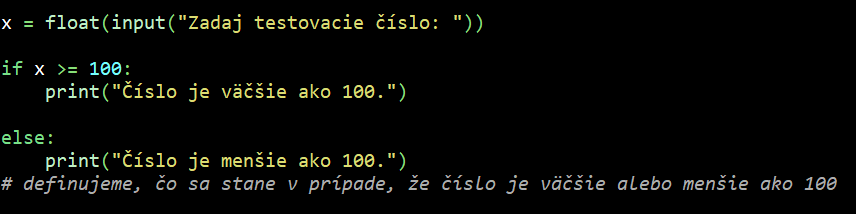 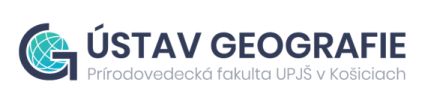 Prednáška č.3 – Podmienky (IF), podmienené vetvenie (IF), operácie s reťazcami a metódy reťazcov, presmerovanie vstupu a výstupu
Podmienky – 3 alebo viac eventualít
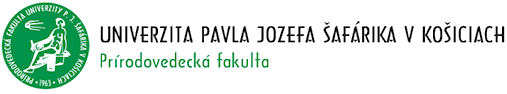 ŠTART
PODMIENKA 1
PODMIENKA 2
PODMIENKA 3
PLATÍ
PLATÍ
PLATÍ
EVENTUALITA 1
EVENTUALITA 2
EVENTUALITA 3
KONIEC
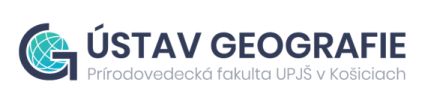 Prednáška č.3 – Podmienky (IF), podmienené vetvenie (IF), operácie s reťazcami a metódy reťazcov, presmerovanie vstupu a výstupu
Podmienky – 3 alebo viac eventualít
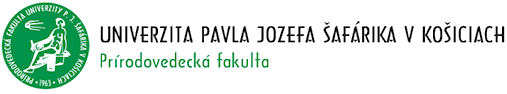 x = float(input("Vložte x: "))
y = float(input("Vložte y: "))

if x < y:
    print("x je menšie ako y.")
elif x == y:
    print("x je rovné y.")
else:
    print("x je väčšie ako y.")
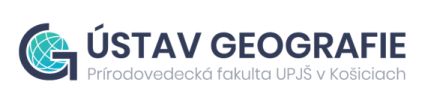 Prednáška č. 2 – Základné príkazy, premenné, priraďovanie hodnôt premenným, typy premenných, zmena typu premenných, funkcie
Podmienky – 3 alebo viac eventualít
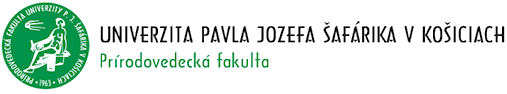 x = float(input("Zadajte teplotu v °C: "))

if (x>=30):
    print("Tropický deň")
elif ((x<30) and (x>25)):
    print("Letný deň")
elif (x<0):
    print("Mrazový deň")
else: print("mimo rozsah charakteristických dní")
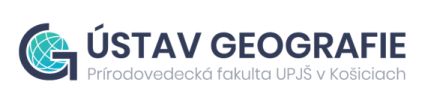 Prednáška č. 2 – Základné príkazy, premenné, priraďovanie hodnôt premenným, typy premenných, zmena typu premenných, funkcie
Cvičenie
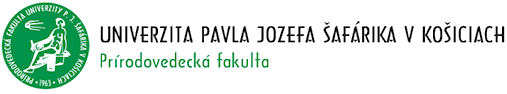 Ak zadefinujeme premenné x=20, y=20 ako x=y, čo bude výsledkom logickej operácie „x is y”?
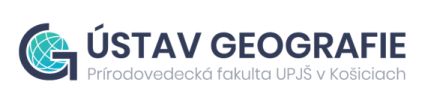 Prednáška č. 2 – Základné príkazy, premenné, priraďovanie hodnôt premenným, typy premenných, zmena typu premenných, funkcie
Cvičenie
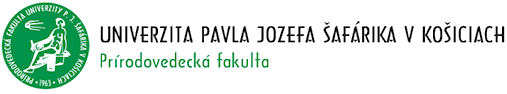 Obsahuje slovo „python” písmeno „a” a písmeno „y”? Dokážte dané tvrdenie v python console.
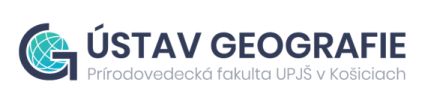 Prednáška č. 2 – Základné príkazy, premenné, priraďovanie hodnôt premenným, typy premenných, zmena typu premenných, funkcie
Cvičenie
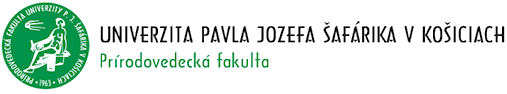 Ktoré booleovské hodnoty sú pravdivé? x=20, x=0, x= ”false”, x=””
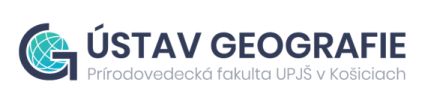 Prednáška č. 2 – Základné príkazy, premenné, priraďovanie hodnôt premenným, typy premenných, zmena typu premenných, funkcie
Cvičenie
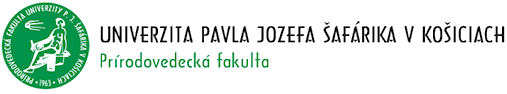 Je výraz 21<45 pravdivý? Dokážte pomocou jednoduchého skriptu obsahujúceho podmienku „if”.
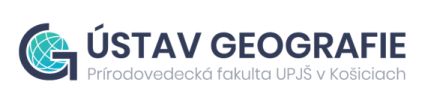 Prednáška č. 2 – Základné príkazy, premenné, priraďovanie hodnôt premenným, typy premenných, zmena typu premenných, funkcie
Cvičenie
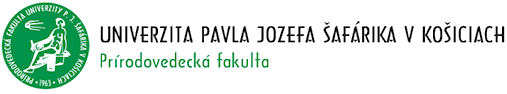 Je výraz 21<45 pravdivý? Dokážte pomocou jednoduchého skriptu obsahujúceho podmienku „if”.
Čo ak by sme chceli, aby podmienka vypísala aj nepravdivú možnosť?
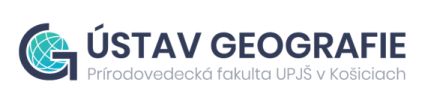 Prednáška č. 2 – Základné príkazy, premenné, priraďovanie hodnôt premenným, typy premenných, zmena typu premenných, funkcie
Cvičenie
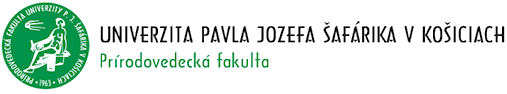 Vytvorte jednoduchý skript, ktorý umožní zadať číslo (input) a vyhodnotí, či je dané číslo väčšie, menšie alebo rovné ako 100.
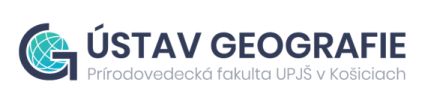 Prednáška č. 2 – Základné príkazy, premenné, priraďovanie hodnôt premenným, typy premenných, zmena typu premenných, funkcie
Cvičenie
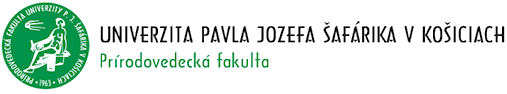 Vytvorte skript obsahujúci podmienky, ktorý pri zadaní percentuálneho hodnotenia vypíše výslednú známku. A=100-91, B=90-81, C=80-71, D=70-61, E=60-51, Fx<51.
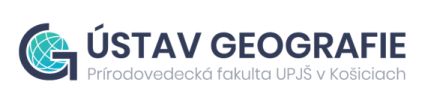 Prednáška č. 2 – Základné príkazy, premenné, priraďovanie hodnôt premenným, typy premenných, zmena typu premenných, funkcie
Cvičenie
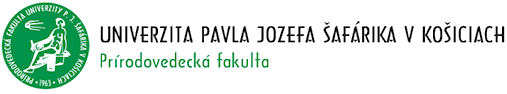 Vytvorte pomocou podmienok jednoduchý skript, ktorý vypíše, či je jeden z dní v týždni pracovný alebo víkendový. Dni uveďte celým číslom: 1-7. Doplňte podmienku pre vypísanie údaja mimo rozsah.
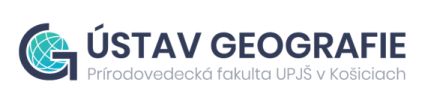 Prednáška č. 2 – Základné príkazy, premenné, priraďovanie hodnôt premenným, typy premenných, zmena typu premenných, funkcie
Cvičenie
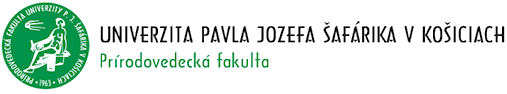 Kategorizujte pomocou podmienok mieru opilosti vzhľadom na promile alkoholu v krvi. 0-0.29 – žiadna opilosť, excitačná opilosť - 0.30-0.99, mierna opilosť – 1-1.49, stredná opilosť – 1.50-1.99, ťažká opilosť – 2-2.99, vážna otrava alkoholom – 3-3.99, riziko smrteľnej otravy alkoholom >4.

Ak je hodnota vyššia ako 10 alebo menšia ako nula uveďte mimo rozsah. Uveďte na začiatok textu „Nafúkali ste!” ak vstupom nie je nula, „Nenafúkali ste” ak vstupom je nula a vypíšte zadané promile.
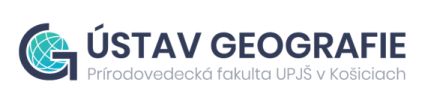 Prednáška č. 2 – Základné príkazy, premenné, priraďovanie hodnôt premenným, typy premenných, zmena typu premenných, funkcie
Podmienky (IF), podmienené vetvenie (IF), operácie s reťazcami a metódy reťazcov, presmerovanie vstupu a výstupu
Ďakujem za pozornosť 
Mgr. Tomáš Fedor
tomas.fedor@student.upjs.sk
Prednáška č.3 – Podmienky (IF), podmienené vetvenie (IF), operácie s reťazcami a metódy reťazcov, presmerovanie vstupu a výstupu